АНАЛИЗ УЧАСТИЯ СТУДЕНТОВ ТИ (Ф) СВФУ В ПРЕДМЕТНЫХ ОЛИМПИАДАХ РАЗЛИЧНОГО УРОВНЯ В 2019-2020 УЧЕБНОМ ГОДУ
УЧАСТИЕ ТИ (Ф) СВФУ В ОЛИМПИАДАХ
Цели проведения олимпиад для студентов:
независимая оценка качества подготовки обучающихся; 
раскрытие профессионально-личностного и творческого потенциала студентов;
закрепление и углубление знаний и умений, полученных
в процессе теоретического и практического обучения;
стимулирование интереса к будущей профессии; 
выявление наиболее одаренных и талантливых студентов;
АНАЛИЗ УЧАСТИЯ СТУДЕНТОВ ТИ (Ф) СВФУ В ОЛИМПИАДАХ РАЗЛИЧНОГО УРОВНЯ В 2019-2020 уч.г.
ВСЕРОССИЙСКИЕ ОЛИМПИАДЫ ЗА 2019-2020 УЧ. ГОД
ДОЛЯ СТУДЕНТОВ, УЧАСТВУЮЩИХ ВО ВСЕРОССИЙСКИХ ОЛИМПИАДАХ ЗА 2019-2020 УЧ. ГОД
ФЕДЕРАЛЬНЫЙ ИНТЕРНЕТ-ЭКЗАМЕН ДЛЯ ВЫПУСКНИКОВ БАКАЛАВРИАТА (ФИЭБ)
Федеральный интернет-экзамен для выпускников бакалавриата (ФИЭБ) реализуется как добровольная сертификация выпускников бакалавриата на соответствие требованиям ФГОС.
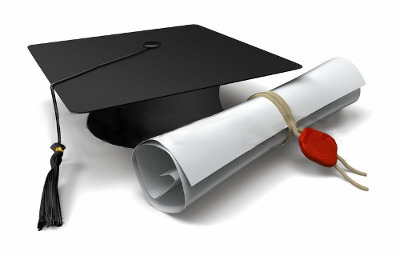 ФЕДЕРАЛЬНЫЙ ИНТЕРНЕТ-ЭКЗАМЕН ДЛЯ ВЫПУСКНИКОВ БАКАЛАВРИАТА (ФИЭБ)
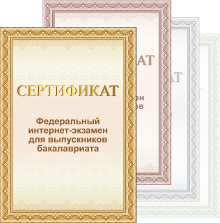 МЕЖДУНАРОДНЫЕ ОЛИМПИАДЫ ЗА 2019-2020 УЧ. ГОД
ПРОДОЛЖЕНИЕ ТАБЛИЦЫ
ПРОДОЛЖЕНИЕ ТАБЛИЦЫ
ПРОДОЛЖЕНИЕ ТАБЛИЦЫ
ДОЛЯ СТУДЕНТОВ, УЧАСТВУЮЩИХ В МЕЖДУНАРОДНЫХ ОЛИМПИАДАХ ЗА 2019-2020 УЧ. ГОД
ДОЛЯ СТУДЕНТОВ, УЧАСТВОВАВШИХ В I ТУРЕ
2018-2019 учебный год:

19,95% от общего количества студентов
2019-2020 учебный год:

26,91% от общего количества студентов
ДОЛЯ СТУДЕНТОВ, ПРОШЕДШИХ ВО II ТУР
2018-2019 учебный год:

4,19% от общего количества студентов
2019-2020 учебный год:

5,28% от общего количества студентов
УЧАСТИЕ В ИНТЕРНЕТ-ОЛИМПИАДАХ ЗА 5 ЛЕТ
КОЛИЧЕСТВО ПРИЗЕРОВ ОТКРЫТОЙ МЕЖДУНАРОДНОЙ ИНТЕРНЕТ-ОЛИМПИАДЫ В ДИНАМИКЕ
ПРОЕКТ ПОСТАНОВЛЕНИЯ:
1. Информацию принять к сведению.
2. Вед. программисту УМО и кафедрам: расширить перечень олимпиад всероссийского и международного уровня с очным участием.
3. Кафедрам: заложить финансовые средства, связанные с расходами на очное участие в олимпиадах, в плане ФХД на 2021 г.  Готовить студентов к участию в олимпиадах в рамках факультативных дисциплин.
4. Активнее привлекать к участию в олимпиадах разного уровня, учебных конкурсах студентов младших курсов.
5. Кафедрам провести работу по участию студентов выпускных курсов в ФИЭБ (не менее 10 человек по направлению подготовки).